Hajee Karutha Rowther Howdia College 
(Autonomous) 
Uthamapalayam. 625 533 Theni District, Tamil Nadu.
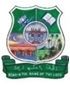 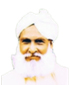 Introduction 
to Hadith
Mr. A. Ahamed Faize M.A., M.Phil
Assistant Professor of Arabic
Hajee Karutha Rowther  Howdia College (Autonomus)
Uthamapalayam.
Blog ID: www.sathaki90.blogspot.com
Introduction
As the final Messenger of Allah, Muhammad has a special place in the history and culture of Islam. Not only was Muhammad the leader of the Muslim community, and the vehicle through whom the Qur`an was revealed, but he was also considered, by virtue of his status as a Messenger of God, to be close to God and to be a suitable model for human behavior.  Because of this, Muhammad's leadership guided the community while he was alive, but his example was believed to be normative long after his death.  Given this importance, the Muslim community recorded his words and actions for posterity, and as the number of these reported conversations grew exponentially in the century after his death, the community developed sophisticated methods for evaluating their veracity.  Since  these Hadith were an important source for the development of Islamic law, it was essential for the community to know which traditions were the most reliable, and which were clearly fraudulent.  The two earliest most important figures in compiling these traditions and evaluating their authenticity were Bukhari (d. 870 CE) and Muslim (d. 875), although there were others.
2
Text & Chain of Transmission
A Hadith is composed of two major parts: the text (which gave the actual content) and the chain of transmission (which named the people who had reported this, going back to the time of the Prophet.
3
Hadith Classifications
Sahih ("exact")
Hasan ("Fair")
Daif ("Weak")
Munkar ("denounced)“
Maudu ("forged")
4
Sahih ("exact")
Sahih Hadith (the most reliable) are of two sorts:
	1. If the isnad has many transmitters in every single generation.
	2.  If a Hadith with an unbroken isnad has only a few transmitters (one, two, etc.) in any generation, it is reliable if and only if the transmitters were pious Muslims, truthful, reliable, of an age to understand exactly what they were learning, and reported the Hadith’s text verbatim.
5
Hasan ("Fair")
Hasan Hadith are less reliable than the Sahih Hadith.
	These are Hadith in which the isnad is reliable and unambiguous, but the tradition is not as strong as for a Sahih Hadith.
6
Daif ("Weak")
Unreliable traditions, either because
1.  The isnad is interrupted, and thus the chain of eyewitness testimony does not go all the way back to the Prophet, OR
2.  One or more of the reporters is considered unreliable (e.g., lacking true piety, being a liar, drinking alcohol, poor memory, or any other factor impugning that person's testimony).
7
Munkar ("denounced)“ & Maudu ("forged")
Munkar ("denounced)" 
	A Hadith reported by a weak narrator, whose content runs counter to a better-attested Hadith; this has no authority, and is denounced.
Maudu ("forged")
 	A forged Hadith. This clearly has no authority.
8
Conclusion
One of the sub-disciplines of Hadith criticism was extensive biographical information for the people mentioned in the Hadith.  One reason for this was to list the “character” factors that would be necessary to be a reliable transmitter, but the biographies also listed biographical information about people’s eras and native places, contacts, travels, and personal habits.  These latter were done to help establish an unbroken isnad, since if a Hadith claimed that Person A had learned it from person B, but if these two people did not live in the same era or in the same place, that Hadith was clearly unreliable.  The energy and vigor that the early Muslim community put into this is a clear sign of how important “getting this right” was to them.
9
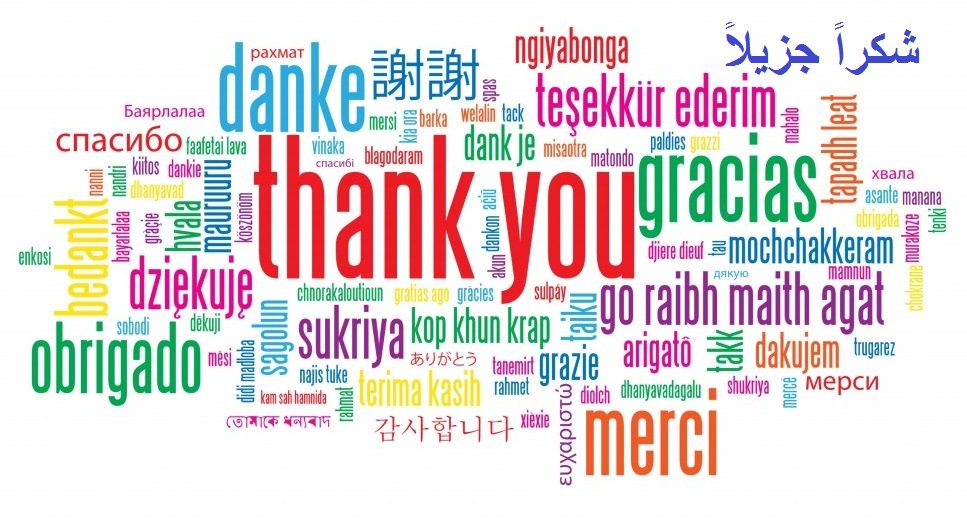 Thank You
10